Equine Senses
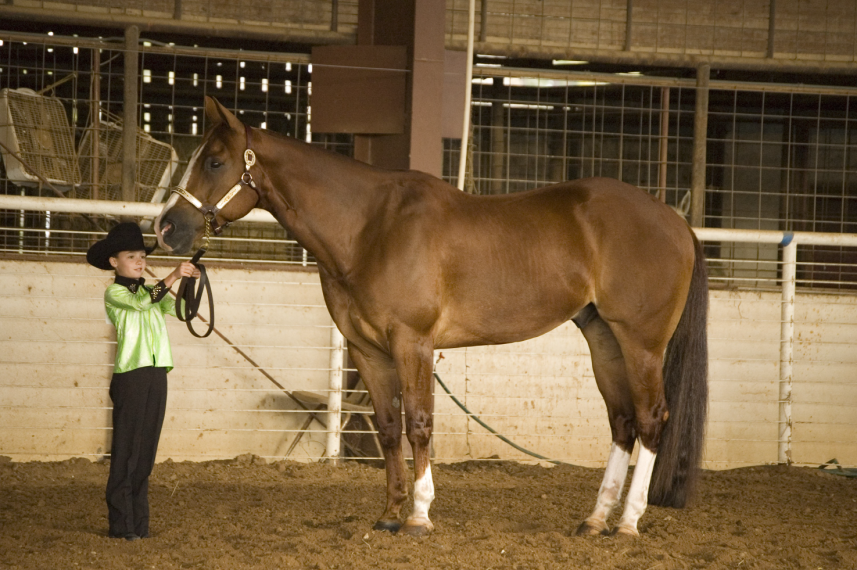 Physical Parameters
How did horses survive over the years?
Hiding
Running away

Tools developed in the past are 
Evident in the reactions of the horse today
Physical Parameters
What are these tools?
Sight and Skin Sensitivity
Hearing and Smell
Reflex for Flight
Memory and Gregarious Nature
Ability to feel ground vibrations
Sight
Eyes set wide on head


Monocular vs. Binocular Vision

Monocular Vision:

Why was this vision developed?
To protect from predators
Allowed to see danger from either side 
Without turning its head
Sight
Binocular Vision:

Used to judge distances

Typically not as good as its monocular vision

Some horses have better binocular vision
Why? 
Their eyes are set closer together
Sight
Some have to learn to develop binocular vision through training

Examples:
Rope horse following cattle at correct distance
Teaching a barrel horse to judge distance to the barrel
Teaching a jumper how to approach
Facts About Vision
Blind spots
Where?
Directly behind its hindquarters


Can’t see directly below its head


Must lower its head to
See far away
Facts About Vision
Must raise its head to see?
Close objects

If object is closer than __, can’t see with its binocular vision
4 feet

Takes time to adjust eyesight to
Dark spaces
Facts About Vision
A grazing horse can see?
Almost all the way around its body

Has a hard time focusing clearly on objects
Very good at detecting movement
BlindSpots
Touch
Do horses have a keen sense of touch?

Sense of touch is very important in riding
Rider’s hands through the touch of the bit
Rider’s legs on the ribs
Important that the rider remains soft
Touch
Where are the most sensitive areas?
Eyes, ears, and nose
Withers, ribs, flanks, and legs


Fearful of anything touching flanks
Hearing
Do horses have a good sense of hearing?
Excellent

Much better than sight
Eyes and ears are always working together


First ears will point toward the sound then 
Horse will try to see what it is
Smell
Sense of smell?
Good

Stallions can identify mares in heat from great distances

Research trials have found
Horse can return home from up to five miles when hauled
Smell
Young horses may 
Like to smell saddles

Smell may dictate grazing habits
Does this prevent consumption of poisonous plants?
Flight Reflex
Quick reflexes and panic 
Characterized the prehistoric horse

Endowed with an extensive system of ligaments which permit them to what?
Sleep while standing

Will panic into flight without much consideration of such an action
Flight Reflex
Young horse especially will try to flee

As horses get older
Most tend to become desensitized

Careful management and good horsemanship skills should be used
Memory
Considered to have memories 
Second only to elephants

In wild, if an attack came at a certain place
The herd avoided that spot in the future

Horses are creatures of habit
Creatures of laziness?
Memory
Memory and temperament are linked to?
Breeding

Well-trained horse never forgets its training
Neither does a poorly trained one

Bad habits should be 
Corrected before they become fixed
Memory
Performance on intelligence tests have
Not been outstanding
However, able to complete complex things routinely when trained

What can they not associate with?
Overeating
Gregarious Nature
Gregarious by nature
Banding together

Wild horses were safer from attack

Still seen in zebras in Africa

Can be used to the benefit of trainers